第254回　聖路加健康講座
女子アスリートの健康問題
～中高生からトップアスリートまで～
百枝　幹雄
         
         聖路加国際病院 
　　　女性総合診療部　部長
8月25日（火）　午後6:00～7:00
日　時
聖路加国際病院　2階　トイスラー記念ホール
会　場
講師紹介
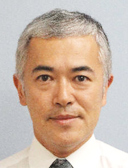 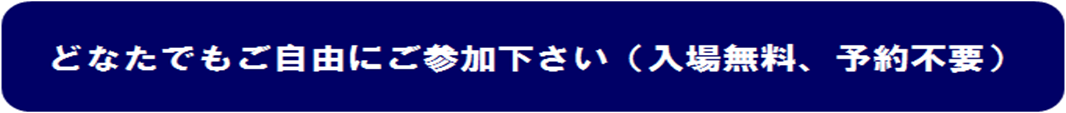 ※今後の予定：9月29日（火）午後6時～　
　　　　　　　　　　相談支援センター　がん相談支援室　　
　　　　　　　　　　アシスタントナースマネジャー　橋本　久美子
　　　　　　　　　　「がんと治療と人生プラン」